“求主赐胆量”
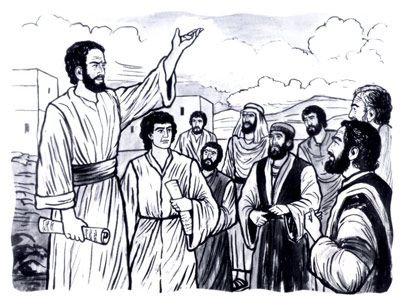 使徒行传 4:23-41
What is the most important thing you do?
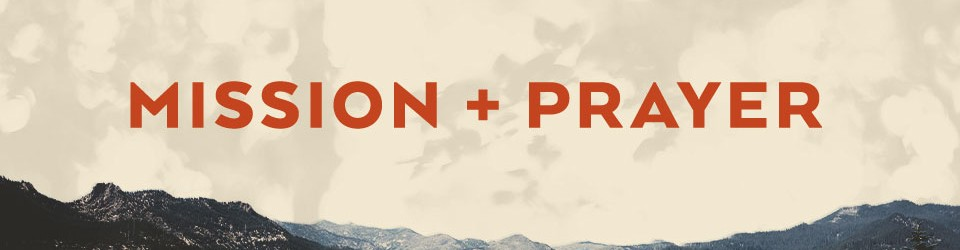 Mission happens through prayer.
宣教是通过祷告进行的。 

Barth, “Prayer joins us with God in His government of history – 
for God answers prayer” 
巴特， “祷告使我们参与上帝管理历史的工作，因为上帝是听祷告的。
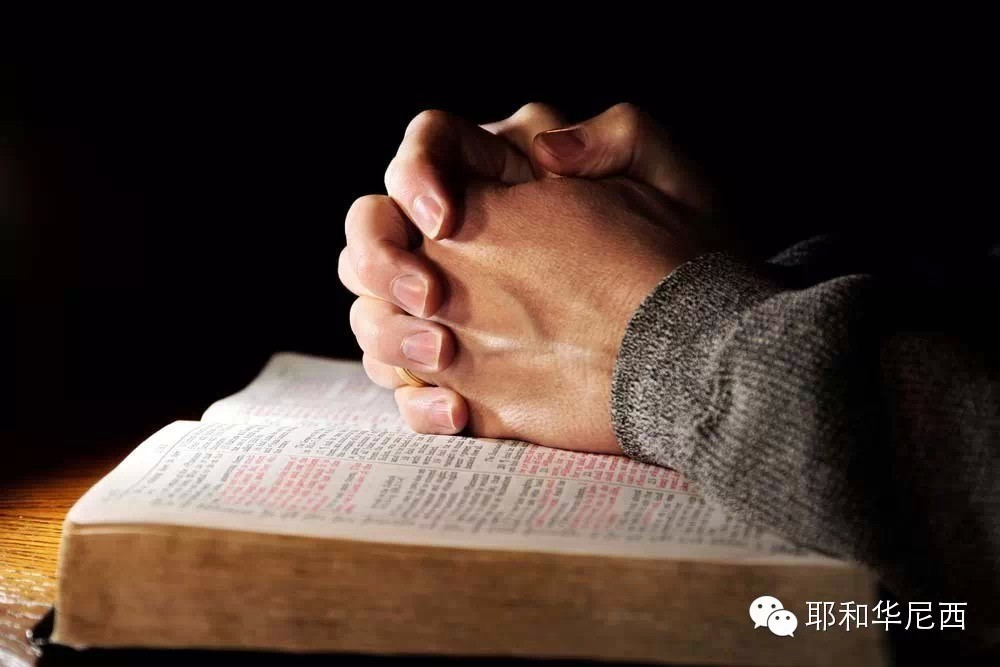 宣教是通过祷告进行的。
通过祷告，神赐下圣灵（神的圣灵充满我们） 

2）通过祷告，神赐下指导 （神的指教引导我们） 

3）通过祷告，神赐下胆量 （神的能力临到我们）
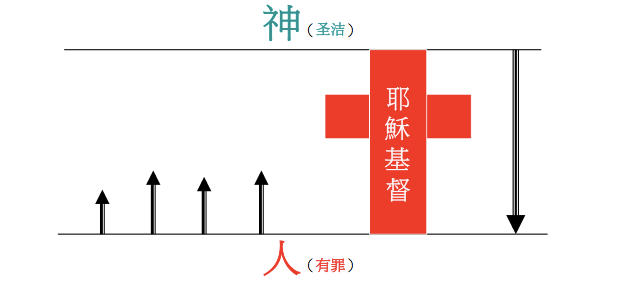 应用
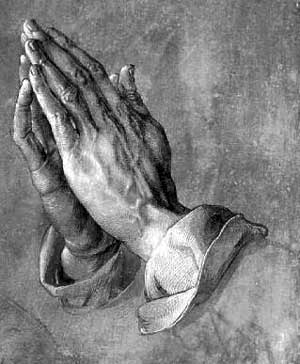 ➜ 祷告会／个人的祷告的重要性 ✔

	⤷ 把自己献上给主！

求主兴起工人去收庄稼
求主用圣灵充满我们
求主引导我们
求主坚固我们做见证、传福音